Знай свои права и не забывай об ответственностиРазработала и провеласоциальный педагогГБОУ школы – интерната № 67Егорова Ольга Михайловна
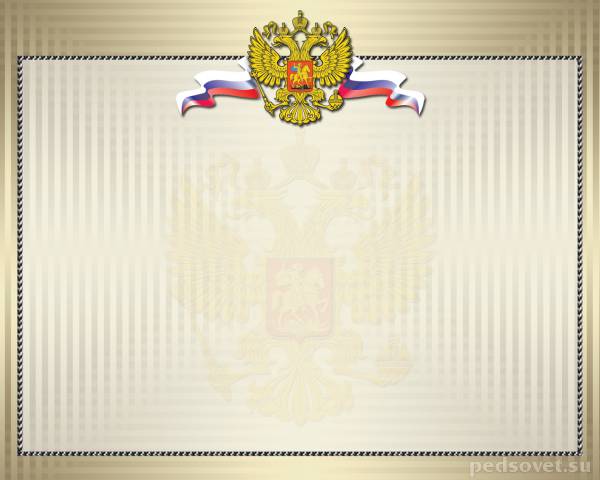 Права несовершеннолетних
1. Конституция РФ;2. Декларация  прав ребенка;3. Конвенция о правах ребенка;4. Семейный кодекс РФ;5. Трудовой Кодекс РФ;6. № 159 – ФЗ «О дополнительных гарантиях по социальной поддержке детей – сирот и детей, оставшихся без попечения родителей»;
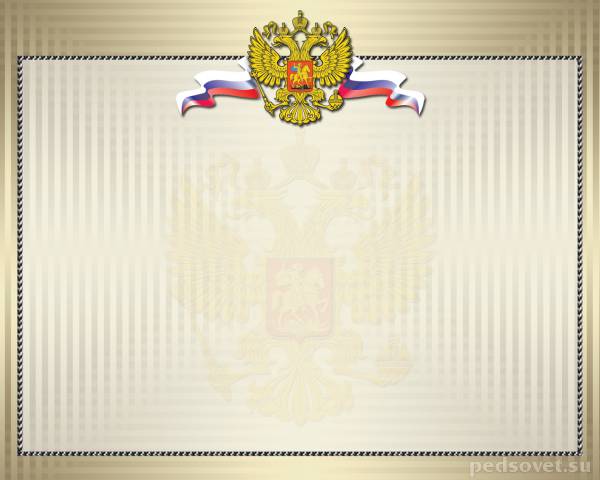 7. Постановление Правительства Санкт – Петербурга от 20.08.2013г. № 596 «О предоставлении жилых помещений для детей – сирот  и детей, оставшихся без попечения родителей, лиц из числа детей – сирот  и детей, оставшихся без попечения родителей, специализированного фонда СПб»;8. Постановление  Правительства Санкт – Петербурга  от 13.05.2008г. № 525 о мерах по реализации закона санкт – Петербурга  «о дополнительных мерах социальной  поддержки детей – сирот и детей, оставшихся без попечения родителей»;
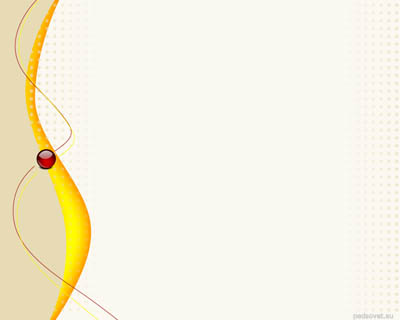 Образование
-  прием в профессиональные училища осуществляется вне  конкурса; -  зачисляются на полное государственное обеспечение, проживают в общежитиях при учреждении;- выплачивается стипендия, а также ежегодное пособие на приобретение учебной литературы и письменных принадлежностей в размере трехмесячной стипендии; - имеют право на  бесплатное обучение на подготовительных отделениях учебных заведений; - получение второго среднего профессионального образования без взимания платы;
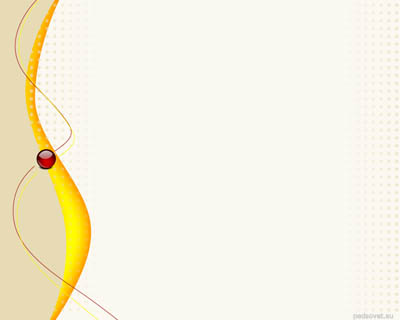 Трудовая деятельность
-  имеют право на выбор профессии; - трудоустройство по  желанию в период обучения ( по трудовому договору). Работники в возрасте до 16 лет могут трудиться не больше 24 часов в неделю, от 16 до 18 лет - 35 часов. Если деятельность совмещается с учебой, то названные нормы уменьшаются в 2 раза; -  трудоустройство выпускников школ и НПО по достижению 18 - летия (сотрудничество с центром занятости); - при сокращении штата, работодатель обеспечивает необходимое проф. Обучение с дальнейшим трудоустройством.
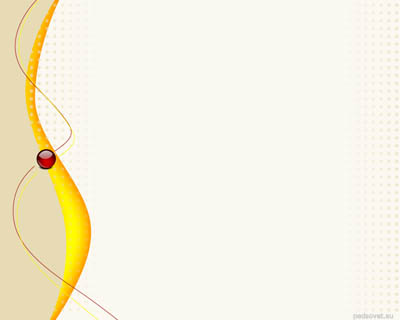 Медицинское обслуживание
-  бесплатное медицинское обслуживание; - Бесплатное проведение операций; -  проведение диспансеризации, оздоровления, регулярных медицинских осмотров,- бесплатные путевки в спортивно - оздоровительные лагеря  отдыха и  санатории; - бесплатный проезд к месту отдыха, лечения и обратно (один раз в год).
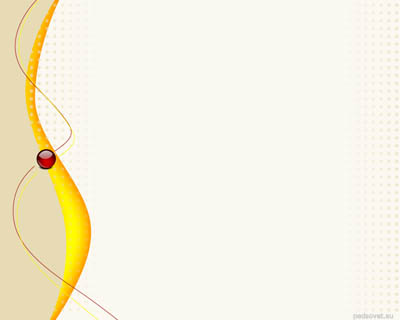 Социальное обеспечение
-  бесплатный проезд на всех видах транспорта; - льгота по оплате жилых помещений; - выплата ежемесячных денежных средств на личные расходы; - предоставление налоговых льгот для собственников;  - выпускное единовременное денежное пособие (по окончанию проф. училища) на одежду, обувь и мебель; - бесплатная юридическая помощь; - все льготы предоставляются до 23 лет; - академический отпуск + стипендия.
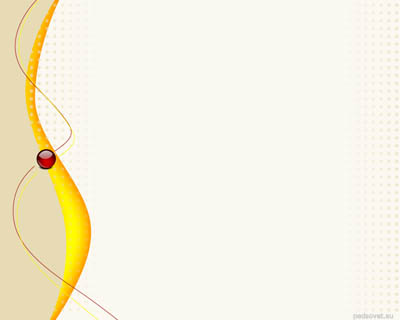 Жилищное обеспечение
- однократно предоставляются благоустроенные жилые помещения по договорам найма специализированных помещений;
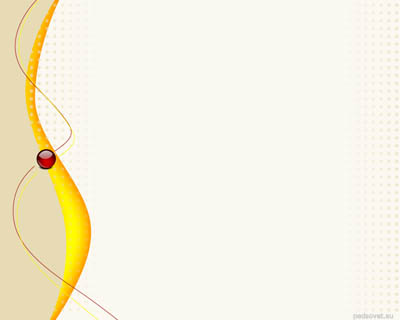 Ответственность  несовершеннолетних
1. Гражданский кодекс РФ; 2.Кодекс РФ об административных правонарушениях;3. Уголовный кодекс РФ.
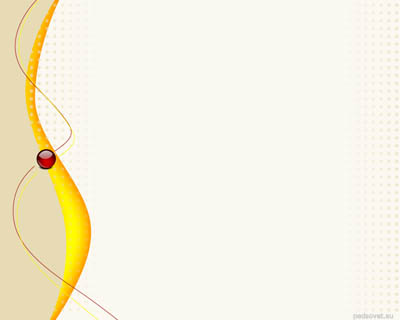 Виды правонарушений
- Дисциплинарные  (с 11 лет)– это прогул или опоздание на работу, самовольная отлучка военнослужащего, пропуски учебных занятий без уважительной причины.Ответственность за дисциплинарное правонарушение:                                    - замечание;                                    - выговор;                                    - увольнение
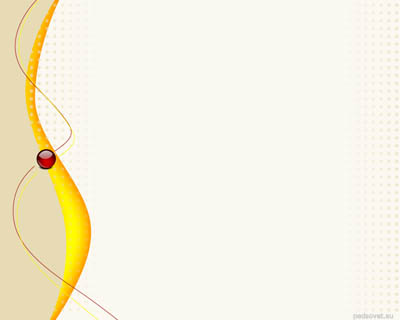 - Административные ( с 16 лет) – Мелкое хулиганство, то есть нецензурная брань в общественных местах, оскорбительное приставание к гражданам, курение,  Распитие алкогольной и спиртосодержащей продукции, на улицах, скверах, парках, в транспортном средстве общего пользования, употребление  наркотических средств или психотропных веществ.Ответственность за административное правонарушение: - наложение административного штрафа в размере от пяти до пятнадцати минимальных размеров оплаты труда (МРОТ) или административный арест на срок до пятнадцати суток.
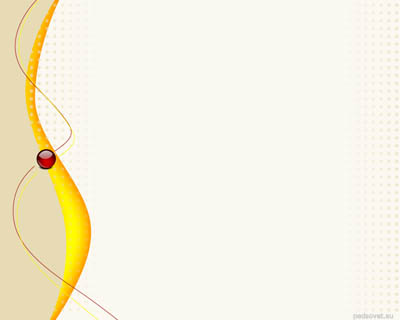 - Гражданские  (с 15 лет) –  деяния, наносящие вред имуществу других лиц ,  чести и достоинству человека, его репутации, авторским, изобретательским и иным правам. Гражданская ответственность является имущественной и носит компенсационный характер. Ответственность за гражданские правонарушения: - возмещение убытков, уплату неустойки (штрафа, пени), возмещение вреда.
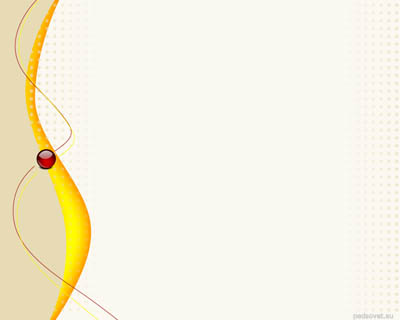 Уголовные (с 14 лет) - это общественно опасное действие, или бездействие, представляют собой опасность для общества. Ответственность за уголовные правонарушения:- штраф;- лишение права заниматься определенной деятельностью;- обязательные работы;- исправительные работы;-лишение свободы.
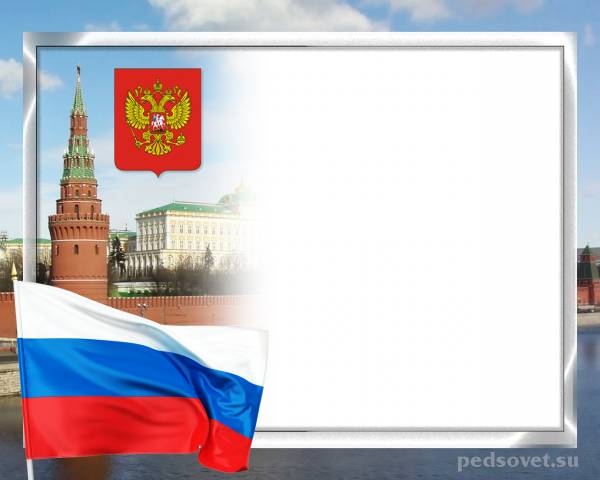 Незнание закона -  не освобождает от ответственности